Recognition & Treatment of Exertional Rhabdomyolysis
Great Lakes Athletic Trainers’ Society
March 9, 2023
Sarah Manspeaker, PhD LAT, ATC
     Associate Professor, Athletic Training
     Duquesne University
Co-created with Kelley Henderson, EdD, LAT, ATC
     University of West Florida
No Conflict to Disclose
I, and Duquesne University, have no financial or other associations with the manufacturers of commercial products, suppliers of commercial services, or commercial supporters.  This presentation does not involve the unlabeled use of a product or product under investigational use.  There was no commercial support for this activity.

The views expressed in these slides are mine.  My views may not be the same as the views of my company, clients, or colleagues.  Participants must use discretion when using the information contained in this presentation.
At the conclusion of this course, you will be able to:
Differentiate between signs and symptoms of Exertional Rhabdomyolysis and other conditions 
Identify current effective intervention(s) for treatment of Exertional Rhabdomyolysis
Identify and incorporate appropriate rehabilitative activities for return to activity
Session Objectives
Overview of the Condition
Exertional Rhabdomyolysis
Exertional Rhabdomyolysis (ER)
Clinical and biochemical syndrome
Skeletal muscle injury destructs muscle cell membrane 
Allows release of muscle cell contents into plasma
 
Breakdown of skeletal muscle tissue induced by exercise
Potentially exacerbated by heat and dehydration
Renal failure
Compartmental syndrome
Abnormalities in heart rhythm
Tremors
Cardiac arrest
ER Background
Incidence of rhabdomyolysis = approximately 26,000 cases per year in the United States
Unknown how many of these cases are due to exertion
10-fold increase from 2000-2009 to 2010 – 2019 (Boden et al, 2021)
Other causes
Best documented in the military population
Intense bouts of physical activity
Likely unacclimated to conditions
Possible overtraining of isolated muscle groups
Incidence in trained and untrained adults and older teens is increasing
Diagnosing Exertional Rhabdomyolysis
Diagnosing ER
Signs and Symptoms
Extreme myalgia(s)
Worse than delayed onset muscle soreness
Weakness
Myoglobinuria*
Normal = 0-149 ng/ml
“Cola” or “Tea” colored urine
ROM deficits
CK level elevation
CK 5x normal –OR-- greater than 10,000 IU·L -1
Some as low as 5,000 IU·L -1
Most sensitive lab test
Lab reference interval is 24-173 U/L
Diagnosing ER
Points to Consider
Intense bouts of exercise
Or other historical change
Sickle Cell Trait
Heated environment
Acclimation
Not uncommon to occur in “clusters”
Males
Black athletes
Typically occurs in LE
A Few Cases…
Growing documentation 2010 to present
Case Report
Oregon HS football team
Pre-season overnight “immersion” camp
Day 1 of camp
Alternating chair dip/push up, no rest periods
Indoor training facility
22 of 43 players diagnosed with ER
12 were hospitalized
“Cluster”
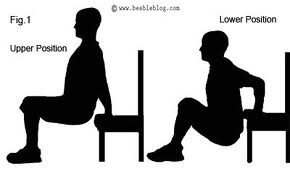 Oh et al, 2011
Case Report
D1, 18-year-old 
Place kicker
4th week pre-season
10 sets of 30 squats with resistance bands
Followed by Romanian dead lifts and shoulder shrug bicep curls
Hospitalized 8 days
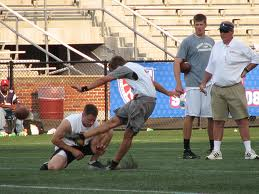 Moeckel-Cole & Clarkson, 2009
NSCA stated coaches at this institution,
“misinterpreted the findings of a study 
that they claimed supported their use 
of the workout to increase strength 
during the first days of 
off-season conditioning.”
Case Report
Division I Football
Midwest
First session of off-season workout
Sled pushes and back squats 
100 back squats 50% of 1-RM
Allowed rest and as many sets as needed
Over next 3 days 10 players officially diagnosed with ER
Primarily lower extremity 
“Cluster”, 9 hospitalized
1 had sickle cell, 2 reported creatine use
Update: University settled for $15, 000 in lawsuit filed by one of the 13 players
Smoot et al, 2013
Case Report
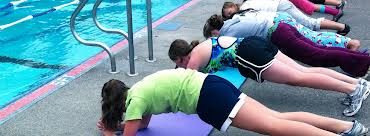 D1 swimmers
South Carolina
Day 1 semester workout
Alternating push-ups (1 min) and body-weight squats (1 min), total 10 minutes
Next 2 days were UE strength focused
7 swimmers reported over next 4 days with S/S
“Cluster”
Triceps and pectorals
All hospitalized
Galvez et al, 2008
Case Reports
University of 
Oregon
Texas Women’s University
August 2016
8 women’s volleyball players
Pre-season testing
Had to complete a certain amount of reps in a specific time
January 2017
3 football players
Off-season conditioning following winter break
Strength coach suspended
Case Report
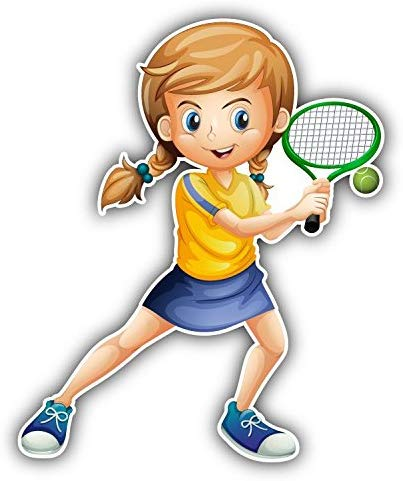 Henderson et al, 2019
Predisposing Factors
Sickle cell trait
Low oxygen tension lead to sickling
Restricts blood flow/supply (ischemia)
Can lead to breakdown of muscle tissue and rhabdo

Heated environment
Dehydration
Decrease blood flow to muscle
Increase blood flow to skin
Increase cell membrane permeability

Eccentric Contractions
Muscle forced to lengthen
Muscle damage could worsen with dehydration

Early in season/training
More details to come…
Known Predisposing Factors
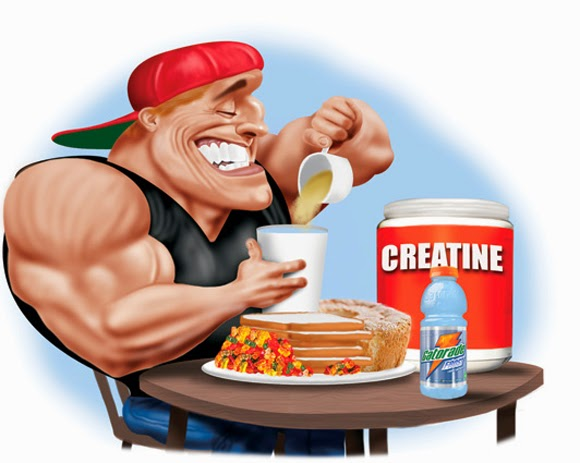 Theorized Predisposing Factors
Recent/previous illness
Influenza
Concussion?

Supplement use
Creatine
Training Considerations
Early Training
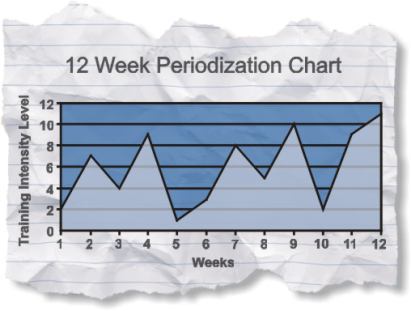 First few days
Encourage pre-season participation
Avoid high-rep, repetitive, excessive exercise
New participants particularly
Progress slowly
Build up with paced progressions
Allow rest and recovery
Climate
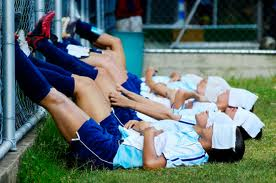 Ambient temperature should be balanced
Not during excessive heat 
Adjust work/rest ratios 
Emphasize hydration
Dietary Adjustments
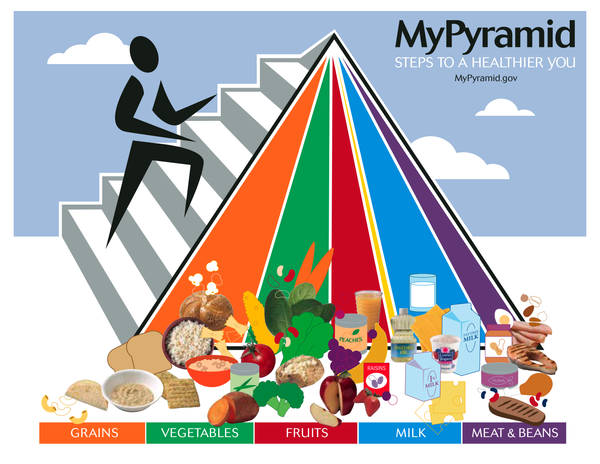 Not during transition times 

Maintain proper nutritional intake
Ensure physical has been conducted

Open communication line with sports medicine staff 

Report dark urine post-workout 

Report dizziness

Use Patient Reported Outcomes Measures (PROs)
Communication & Documentation
Those with Sickle Cell
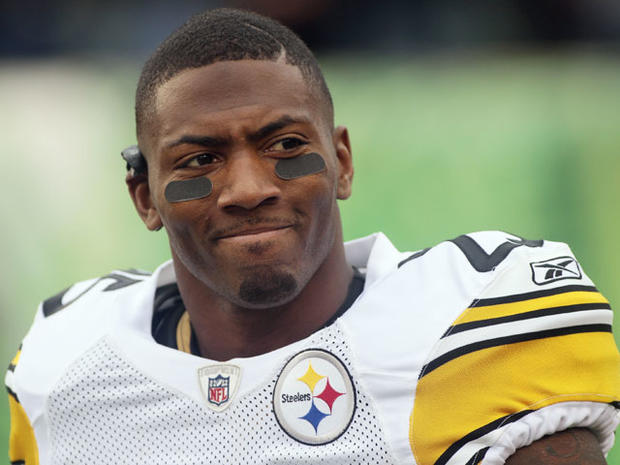 https://www.cbsnews.com/news/sickle-cell-trait-sidelines-football-player-what-is-it/
Ryan Clark, Pittsburgh Steelers (2011)
Top Risk Factors for ER
Top performing athletes, “push it”
Workouts outside of periodization
New workouts or part of transition
Intense beyond rational consideration
Punishment
Muscle failure based/eccentric
Overemphasis on one muscle group/load
Too little recovery time
Increasing weight without considering conditioning phase
Workout following practice/game
History of exertional heat stroke
Complications from Sickle Cell Trait
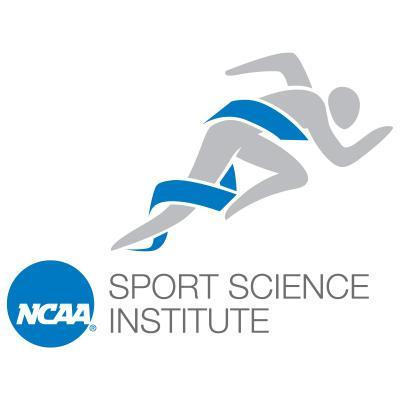 Treatment of Exertional Rhabdomyolysis
Analysis of Current Evidence
Treatment of ER--IV Fluid Replacement
IV Fluid Replacement
Close monitoring in the hospital setting
Goal of preventing acute renal failure
A urinary output goal of 200 mL/h, urine pH >6.5, and plasma pH <7.5 should be achieved
Alkalization of urine 
Protect the kidneys
Rapid alleviation of shock (hypovolemia and electrolyte/ acid-base balance)
Hyperkalemia and acidosis
Protection of muscle integrity 
Revert/restore contractility to arterioles in injured muscles
Torres et al, 2015; Better et al, 2011
Hospitalization
ER Summary of Treatment
Varies by individual
CK values may change/go up in first few days
Continued testing needed

Amount and type of fluid replacement

Must treat early--avoid acute kidney injury (AKI)
AKI most common complication 
Morbidity & mortality
McMahon Score (Sn = 86%; Sp 68%)
Predictive of need for high volume fluid resuscitation, renal replacement therapy, and death

Time to recovery
Resolution of s/s
Return to activity
Schleich et al, 2022; Nye et al, 2021
Recovery and RTA Following Exertional Rhabdomyolysis
What is the Evidence?
Assess ER Recurrence Risk
Asplund & O’Connor, 2016
Recommendations for RTA
Continue history monitoring
No muscle p!
No flu like s/s
Normal values
Blood CK
Urine CK
Myoglobin
2-3 days prior
Hydrated
Recommendations for RTA
Mild physical activity
Re-acclimatize
Monitor blood and urine values
Avoid
Extreme environments
Eccentric activity
Downhill walk/running
Weight training
Ensure slow progression
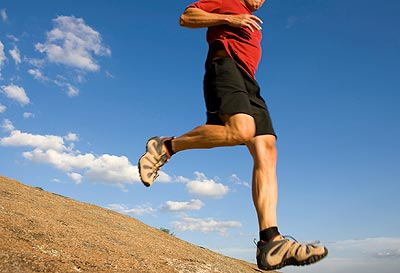 Recommendations for RTA
Reconditioning Program
Monitored by Athletic Trainer 

Individualized
Extent of muscle injury
Pre-incident level of fitness
Previous training experience
Especially weight training
Eccentrics

15-weeks recommended (currently!)
Includes general recovery and RTA program
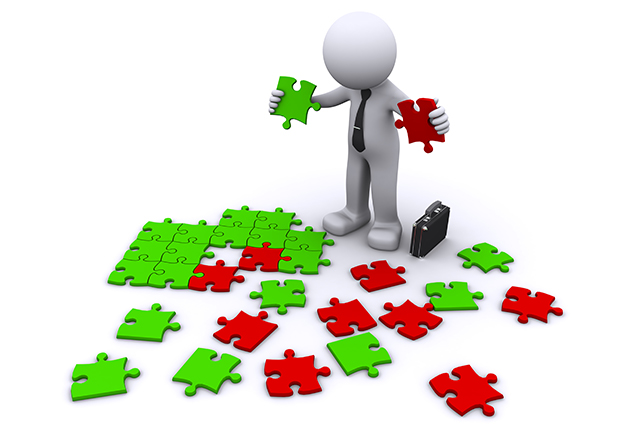 RTA Recommendations
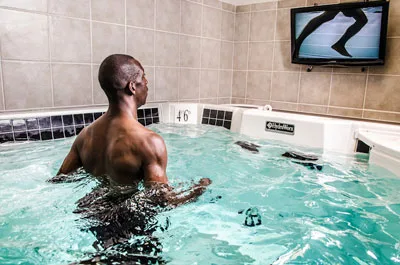 Aquatic therapy
Reduced eccentric load

Gradual increase to land activity
Slow progression to weight training
Use 1-RM as guide
Recommendations for RTA
For weight training
Low intensity 
<67% 1-RM
High reps (12-20)
Moderate level 
67-75% 1-RM
Low reps (2-8)
Strength-power intensity 
75-90% 1-RM
Low reps (2-8)
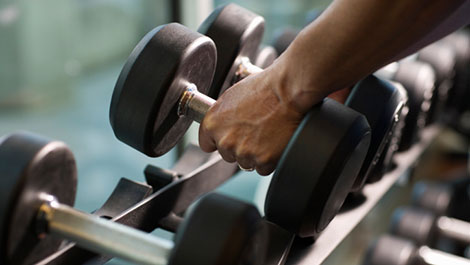 No increase in muscle soreness!!
In general, perform for two consecutive days 
before considering moving to next step.
O’Connor et al, 2008; Asplund & O’Connor, 2016
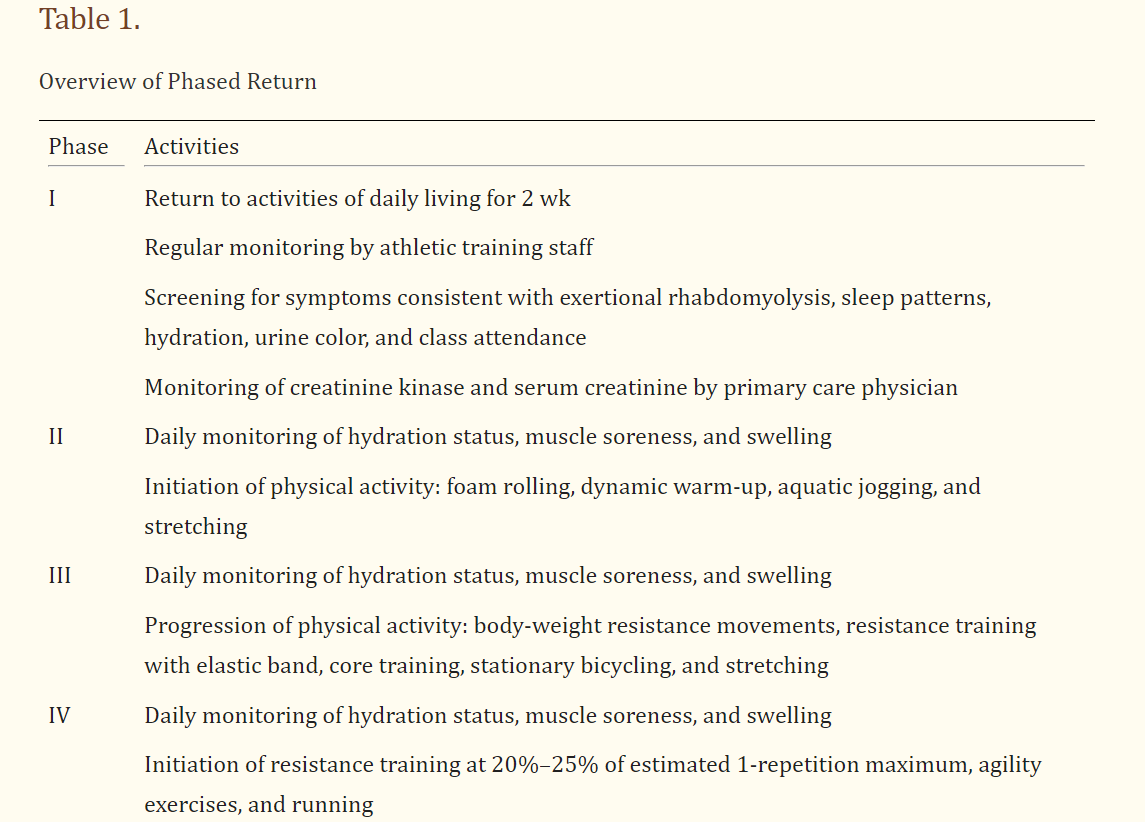 Schleich, Slayman, West, Smoot, 2016
Rest Periods
Coaches, strength and conditioning personnel, as well as athletes, need to be aware of and implement
Prevention
Educate these populations 
Also educate for early recognition and referral
Sickle Cell Trait
Morbidity outcomes increase when patient is a carrier  
Monitor these participants closely
Implement hemodialysis and IV fluid resuscitation early
Return to Activity 
Varies greatly by severity
Risk of death
Consider use of PROs for progress 
LEFS, DASH, VAS
Summary:Important Considerations
Intense bouts of exercise can lead to ER

Clinical Relevance
Be aware of signs and symptoms
Benefit of early recognition, treatment and education on likely course of treatment

Early treatment is a sound course of action
IV saline 
Sodium bicarbonate consideration

Future Directions
Is it plausible that higher trained athletes will experience a decreased RTA following ER?
Summary
Food for Thought
“Rhabdomyolysis is not an expected or an acceptable outcome of any training program. It is not part of the inherent risk associated with athletic competition...(it) is a sign that (a) training program was inappropriate for…athletes at that time of the year.”
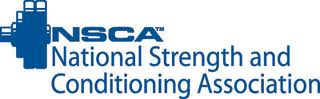 Questions/Comments
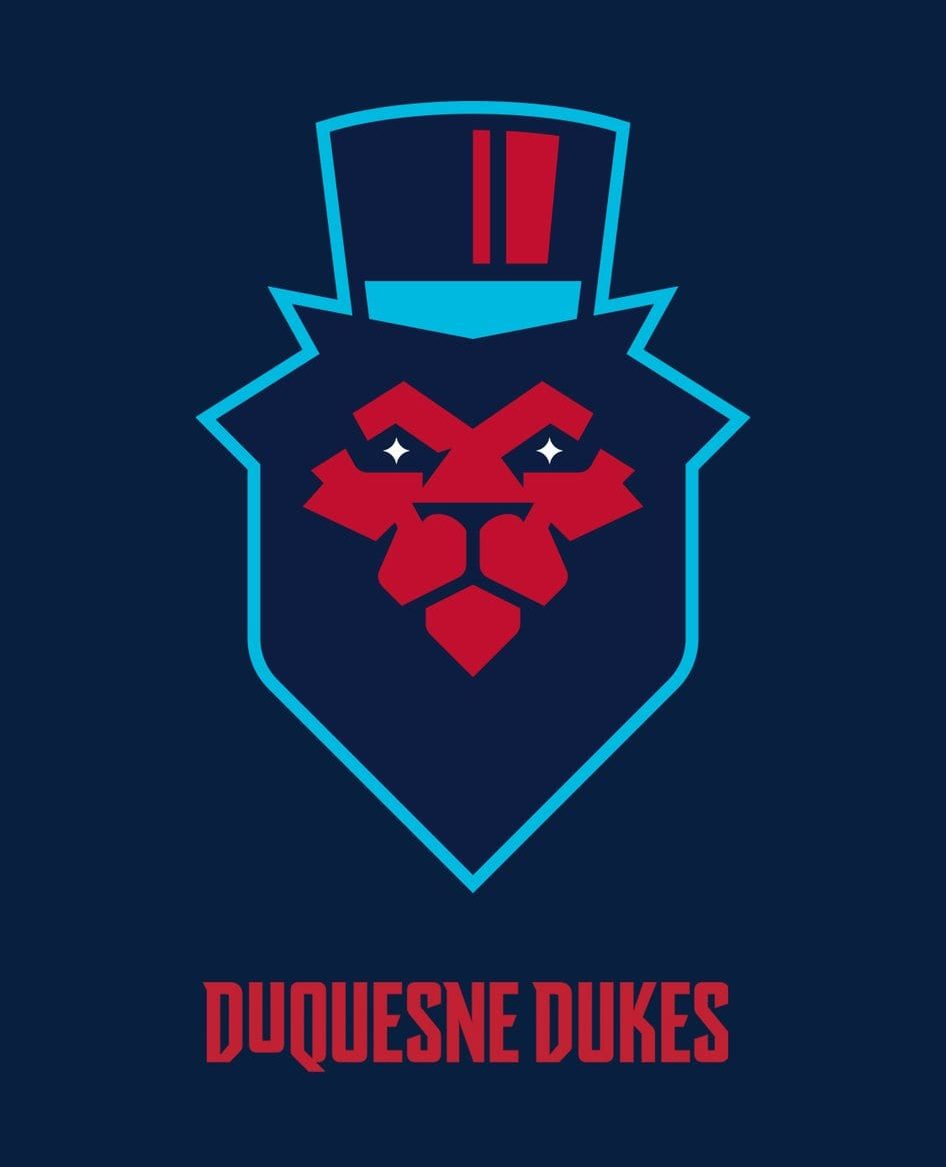 Sarah Manspeaker
manspeakers@duq.edu
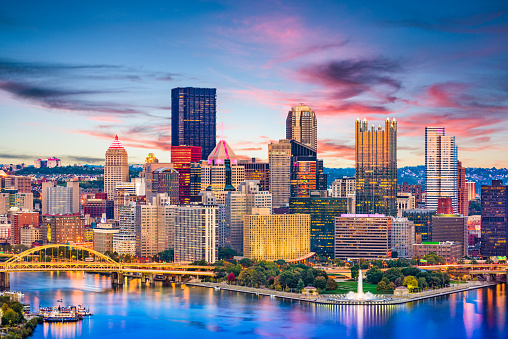 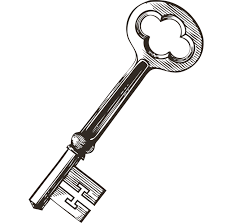 Sources
Manspeaker SA, Henderson KD, Riddle JD.  Exertional Rhabdomyolysis among athletes: a systematic review protocol.  Joanna Briggs Institute Database of Systematic Reviews and Implementation Reports. 2014;12(3):112-120.
Nye NS, Kasper K, Madsen CM, Szczepanik M, et al. Clinical Practice Guidelines for Exertional Rhabdomyolysis: A Military Medicine Perspective. Current Sports Medicine Reports 20(3):p 169-178, March 2021. | DOI: 10.1249/JSR.0000000000000822\
Kodadek L, Carmichael II, Seshadri A, et al. Rhabdomyolysis: An America Association for the Surgery of Trauma Critical Care Committee Clinical Consensus Document. Trauma Surgery & Acute Care Open. 2022;7:e000836.
Kim J, Jeong JY, Kim D. Return to play for Exertional Rhabdomyolsysis in Korea National rugby player. International Journal of Athletic Therapy & Training. 2021;27(1):20-24.
Schleich K, Slayman T, West D, Smoot K. Return to play after Exertional Rhabdomyolysis. J Athl Train. 2016;51(5):406-409.
Additional References
Asplund CA, O’Connor FG. Challenging return to play decisions: Heat stroke, exertional rhabdomyolysis, and exertional collapse associated with sickle cell trait. Sports Health. 2015; 8(2): 117-125.
Butcher GM. Sickle cell trait and exertional rhabdomyolysis. Athl Ther Today. 2003; 8(5): 66-67.
Clarkson PM. Exertional rhabdomyolysis and acute renal failure in marathon runners. Sports Med. 2007; 37 (4-5):361-363.
Cleary MA, Sadowski KA, Lee SY-C, Miller GL, Nichols AW. Exertional rhabdomyolysis in an adolescent athlete during preseason conditioning: a perfect storm. J Strength Cond 2011;25(12): 3506–13.
Cleary MA, Ruiz D, Eberman L, Mitchell I, Binkley, H. Dehydration, cramping, and exertional rhabdomyolysis: a case report with suggestions for recover. J Sport Rehabil 2007;16: 244-259.
Felton SD, Heinemann D, Craddock, J. Exertional rhabdomyolysis in a high school athlete.  Athletic Training and Sports Health Care 2011;3(5): 230-4.
Gagliano M, Corona D, Giuffrida G, Giaquinta A, Tallarita T, Zerbo D, et al. Low intensity body building exercise induced rhabdomyolysis: a case report. Cases Journal 2009;2(7): 
Galvez R, Stacy J, Howley A. Exertional rhabdomyolysis in seven Division I swimming athletes. Clin J Sport Med 2008;18: 366-8.
Goubier JN, Hoffman OS, Oberlin C. Exertion induced rhabdomyolysis of the long head of the triceps.  Br J Sports Med 2002; 36: 150-1
Graves EJ, Gillum BS. Detailed diagnoses and procedures, National Hospital Discharge Survey, 1995. National Center for Health Statistics. Vital Health Stat. 13(130). 1997.
Henderson KD, Manspeaker SA, Stubblefield Z. Exertional rhabdomyolysis in a women’s tennis athlete: A case report. IJATT. 2019;24(4):156-9.
Additional References
Kahanov L, Ebermann LE, Wasik M, Alvey T. Exertional rhabdomyolysis in a collegiate American football player after preventative cold water immersion: a case report. J Athl Train 2012;47(2): 228-232.
Moeckel-Cole SA, Clarkson PM. Rhabdomyolysis in a collegiate football player. J Strength Cond Res 2009;23(4): 1055-9.
Moghtader J, Brady WJ, Bonadio W. Exertioanl rhabdomyolysis in an adolescent athlete. Pediatr Emerg Care 1997;13(6): 382-5.
Muldoon S, Deuster P, Voelkel M, Capacchione J, Bunger R. Exertional heat illness, exertional rhabdomyolysis, and malignant hyperthermia: is there a link? Curr Sports Med Rep. 2008; 7(2): 74-80.
Oh JY, Laidler M, Fiala SC, Hedberg K. Acute exertional rhabdomyolysis and triceps compartment syndrome during a high school football camp. Sports Health 2012; 4(1): 57-62.
Pearcey GEP, Bradbury-Squires DJ, Power KE, Behm DG, Button DC. Exertional rhabdomyolysis in an acutely detrained athlete/exercise physiology professor. Clin J Sport Med 2013; 0: 1-3.
Poels PJE, Gabreëls FJM. Rhabdomyolysis: a review of the literature. Clin Neurol Neurosurg. 1993; 95:175-192.
Shelmadine BD, Baltensperger A, Wilson RL, Bowden RG. Rhabdomyolysis and acute renal failure in a sickle cell trait athlete: a case study. Clin J Sport Med 2013; 23(3): 235-7.
Smoot MK, Amendola A, Cramer E, Doyle C, Kregel KC, Chiang H, et al.  A cluster of exertional rhabdomyolysis  affecting a Division I football team.  Clin J Sport Med  2013; 23(5): 365-372.
Thompson TL, Nguyen TX, Karodeh CR. Twelve cases of exertional rhabdomyolysis in college football players from the same institution over a 23-year span: a descriptive study. Phys Sportsmed, 2018; 46(3): 331-334.
Stark et al. Battlefield pain summit 2022: Expert consensus statements. J Trauma Acute Care Surgery. 2022;93(2S): p:12-15.